Želim stablo
Edukativno-ekološki projekt

OŠ Ivana Gorana Kovačića Sveti Juraj na Bregu
Suradnja i timski rad
Na projektu su sudjelovali učenici fotografske grupe, mali cvjećari, mladi tehničari i nadobudni programeri naše škole.
Projekt se prožimao kroz više nastavnih predmeta i na svim razinama obrazovanja od 1. do 8. razreda.
Sijanje sjemena rajčice
Naši vrijedni cvjećari
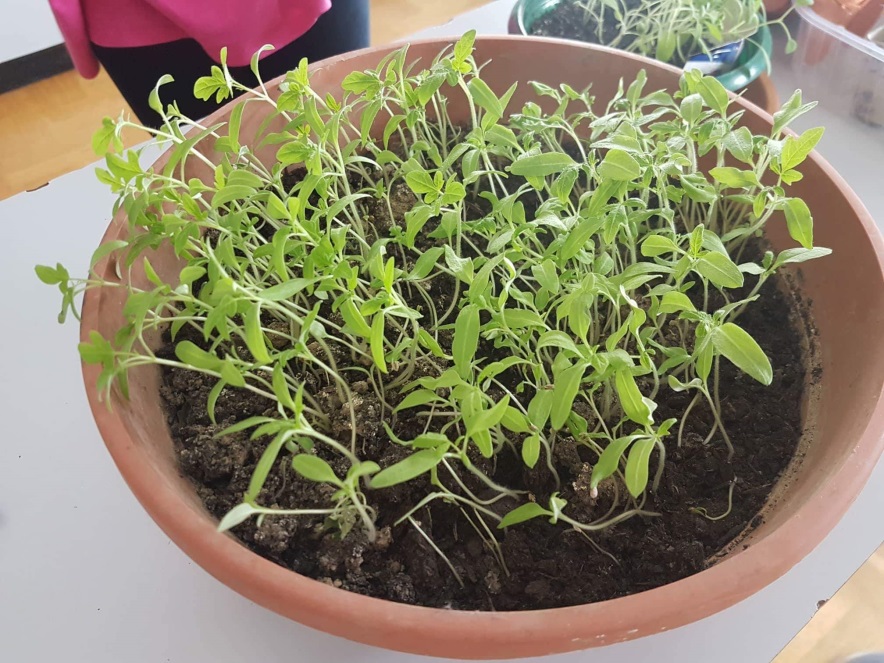 Cvjećari naše škole
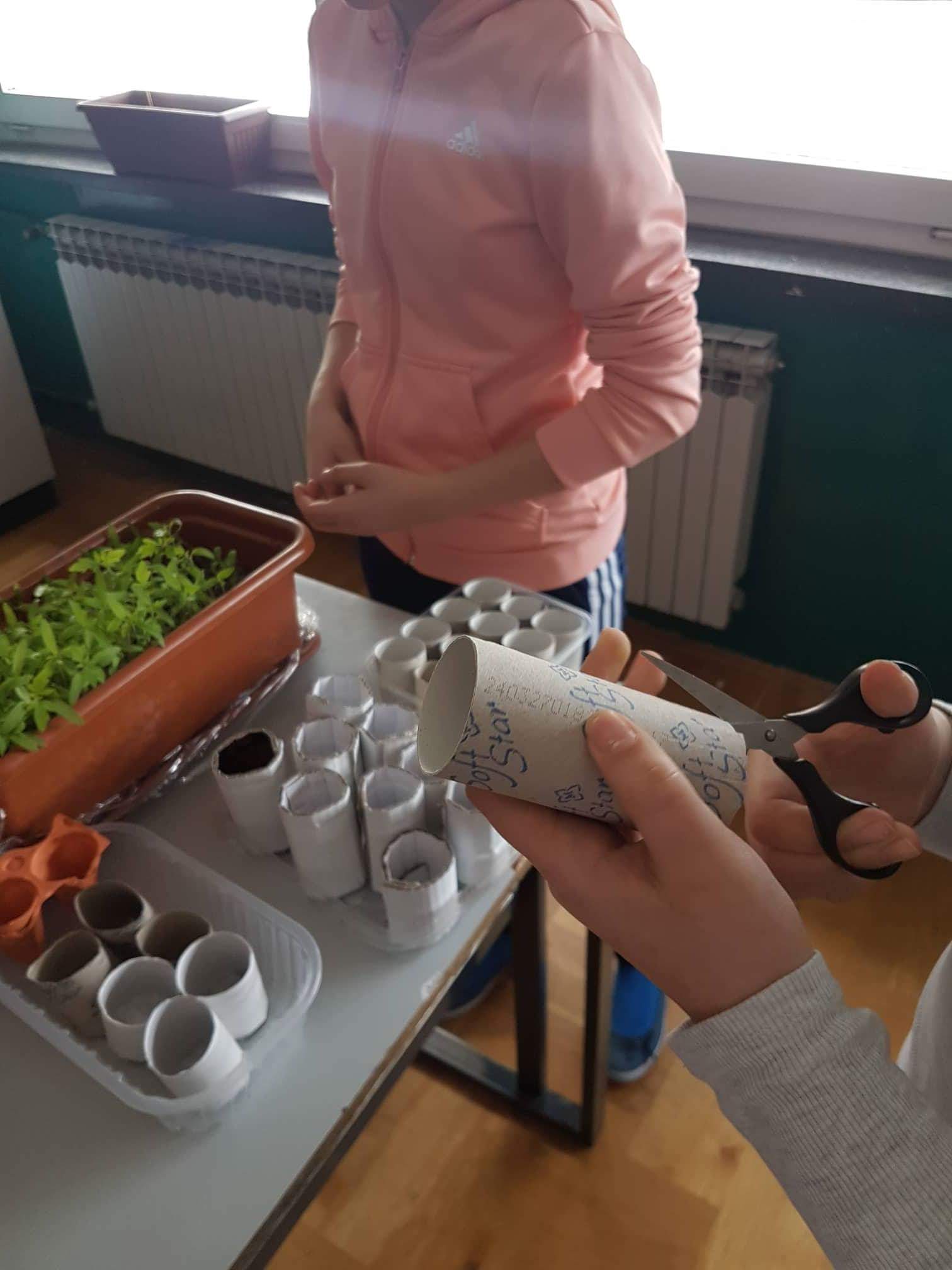 Svojim sudjelovanjem pokazali su svoju praktičnost i inovativnost. 
Role od kartona iskoristili su za sadnju sadnica rajčica i na taj način pokazali svoju ekološku osviještenost.
Izrada teglica
Mladi tehničari izrađuju drvene teglice za naše biljke.
Programiranje microbita
Mladi programeri pokazali su svoje izvrsno logičko razmišljanje i zaključivanje izradom programa za zalijevanje bilja.
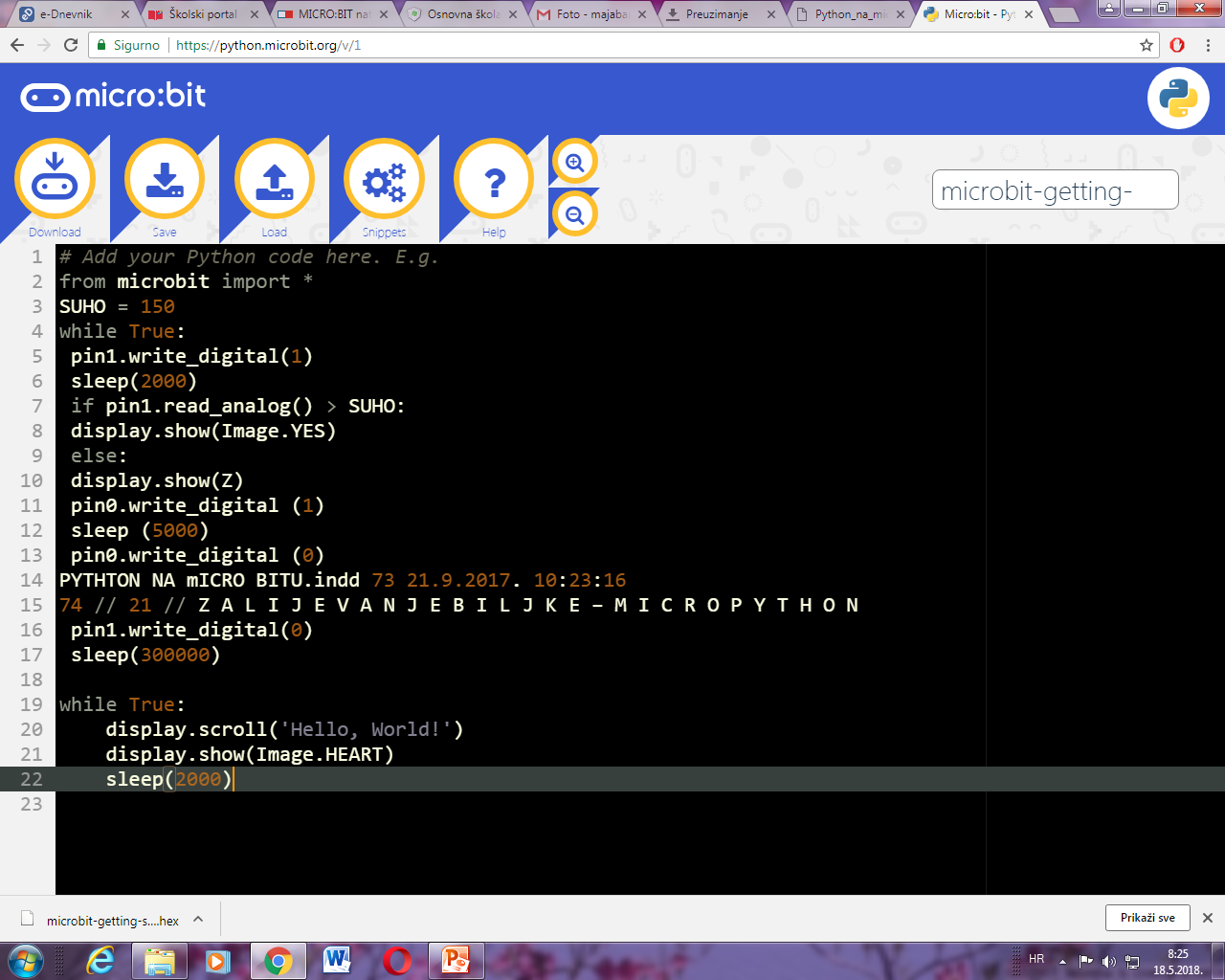 Izrada seta za zalijevanje s microbitom
Izuzetnom snalažljivošću i preciznošću mali informatičari su sklopili set za zalijevanje.
Eko teglice
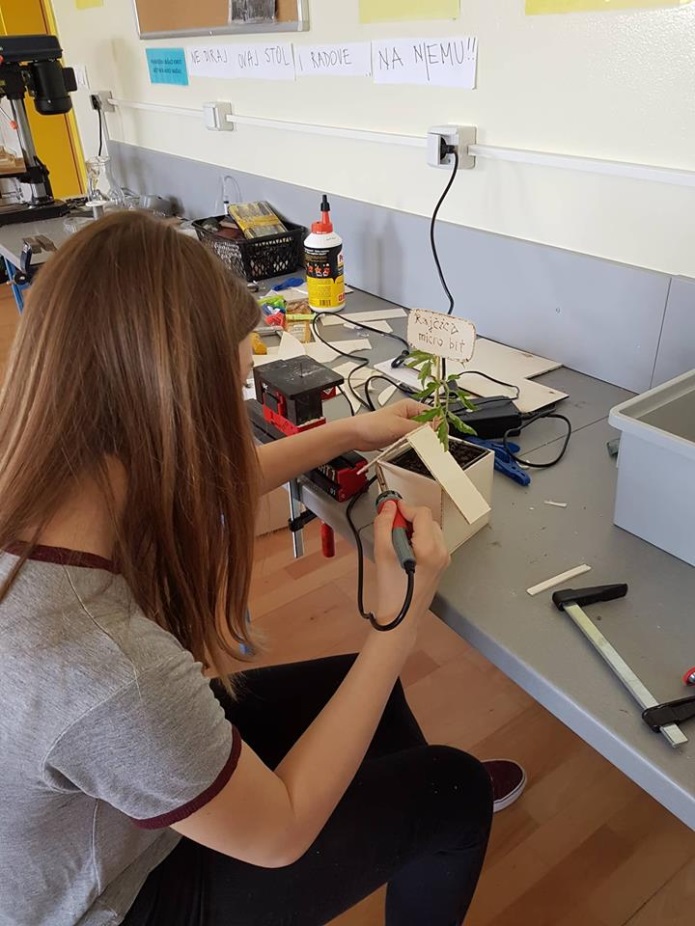 Trud naših tehničara se isplatio. Rezultat su unikatne teglice za naše biljke.
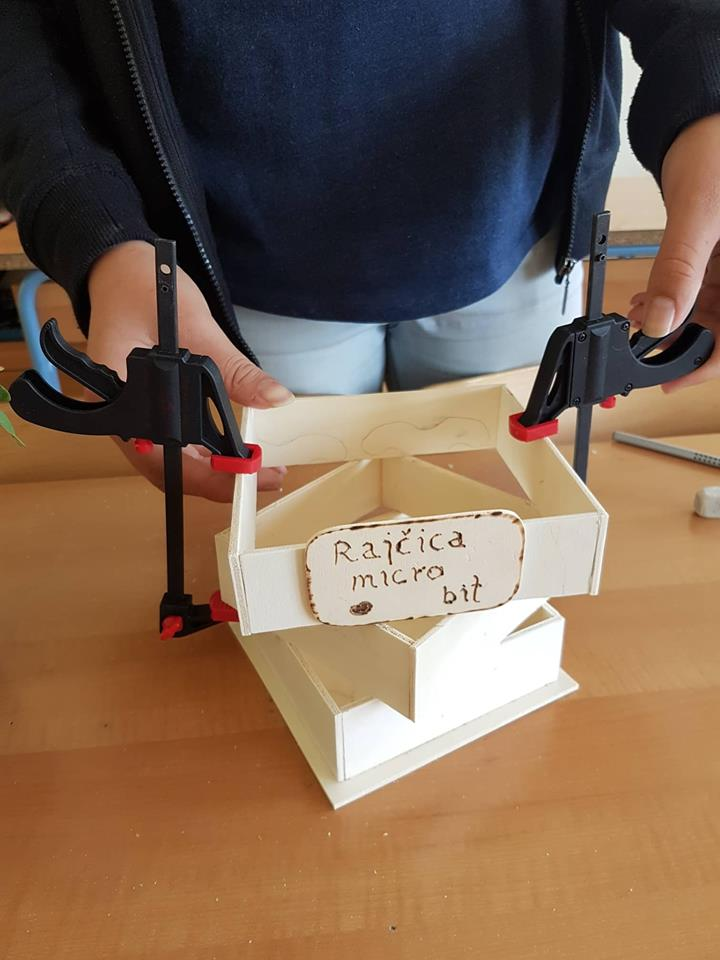 Microbit radi!
Microbit je uspješno proradio i redovito pokretao set za zalijevanje i omogućio dovoljno vode našoj biljci.

Trebalo se voditi računa da se pravodobno mijenja baterija i ne prekine rad seta.
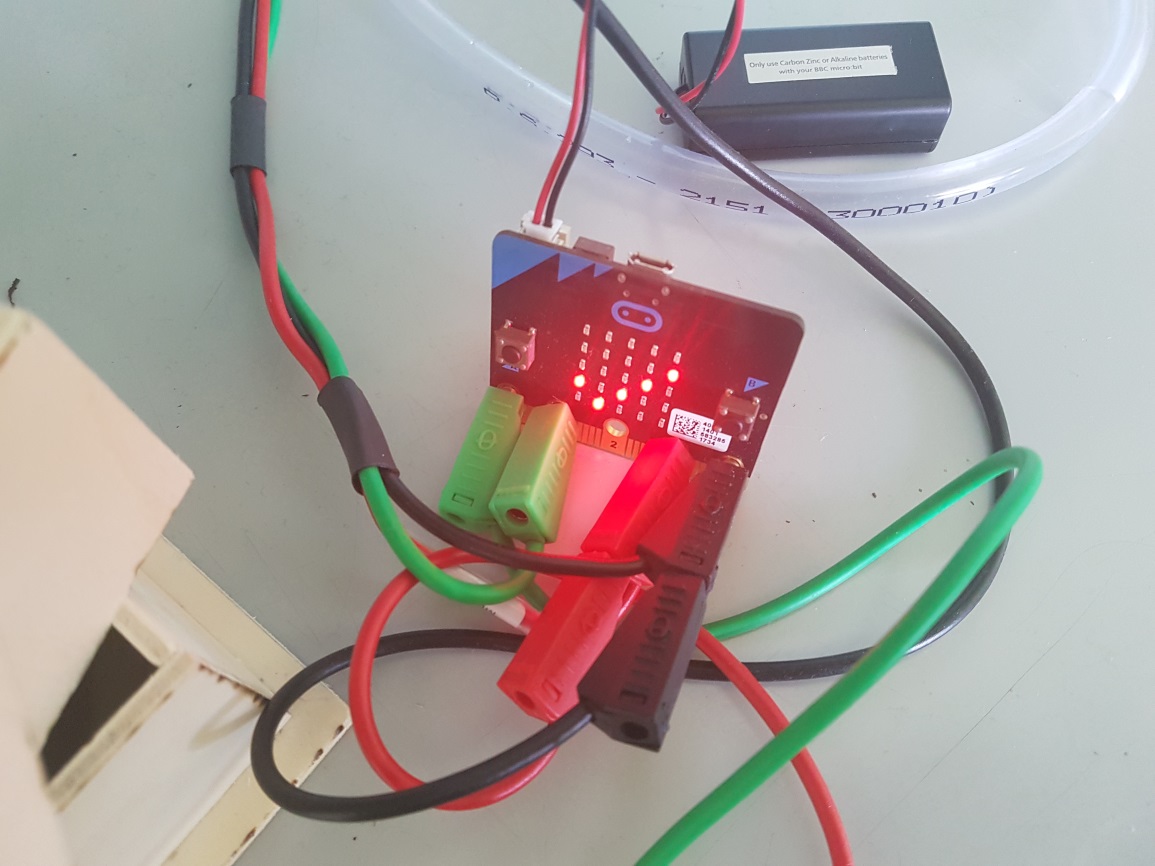 Zalijevanje s Microbitom
Sadnica je izrasla u biljku spremnu za vanjsko presađivanje.
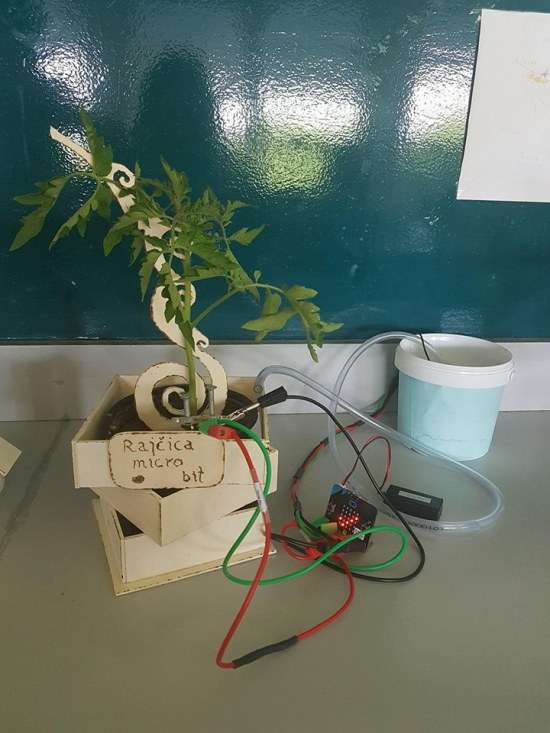 Sadnice rajčice - cvjećari
Zalijevanjem pomoću microbita uspješno su narasle sadnice rajčice i spremne su za vanjsku sadnju.
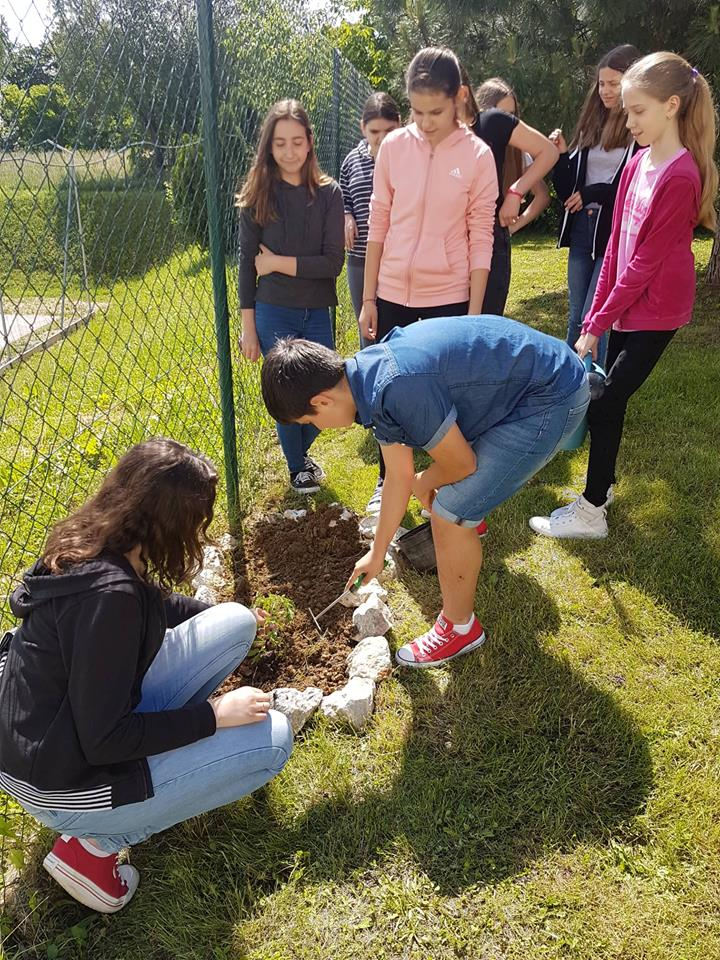 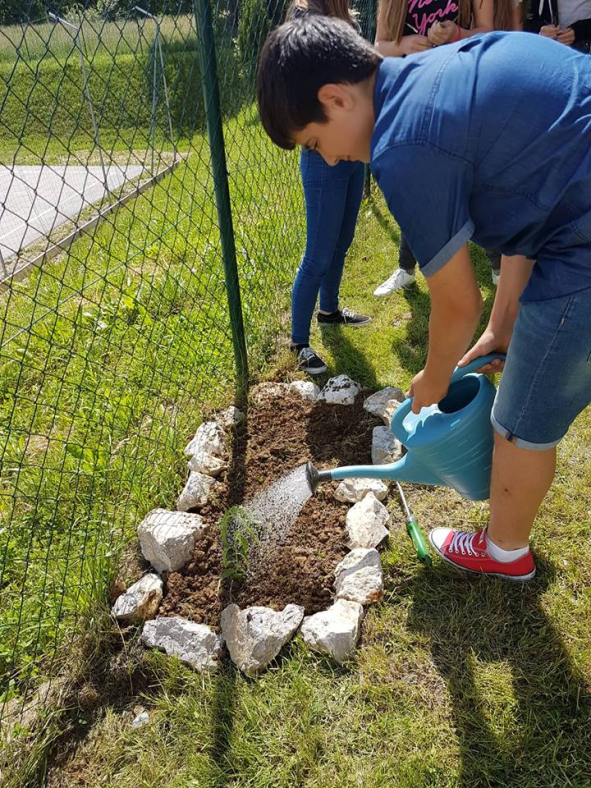 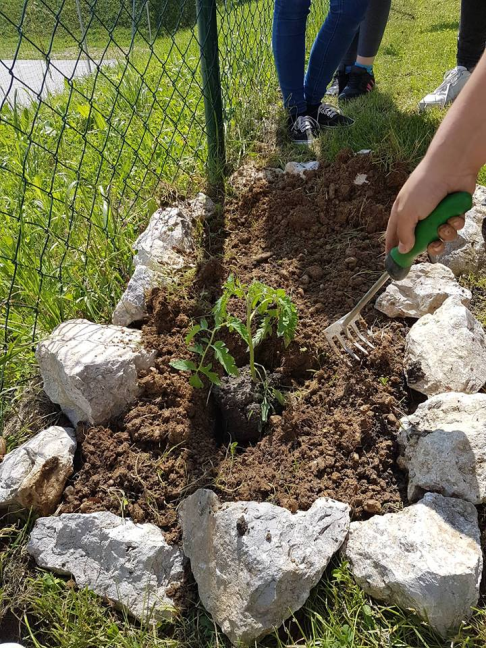 Tijek našeg projekta
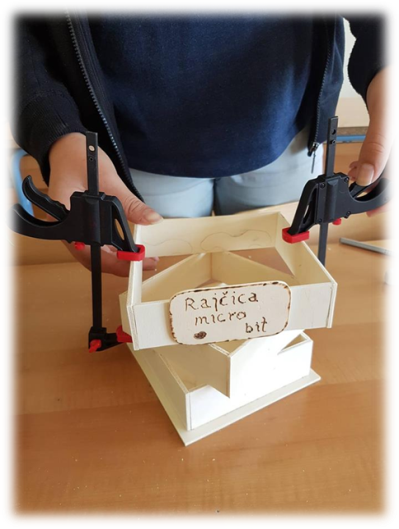 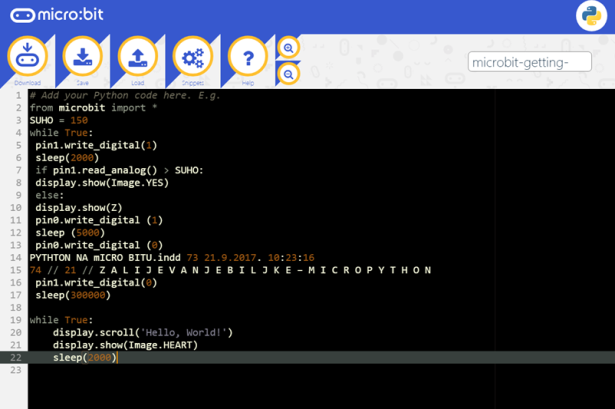 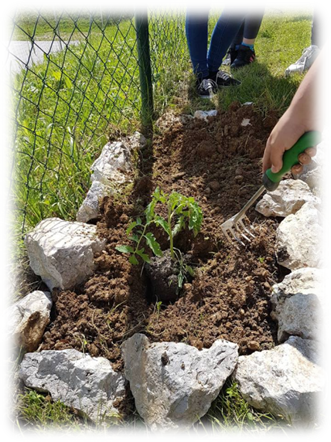 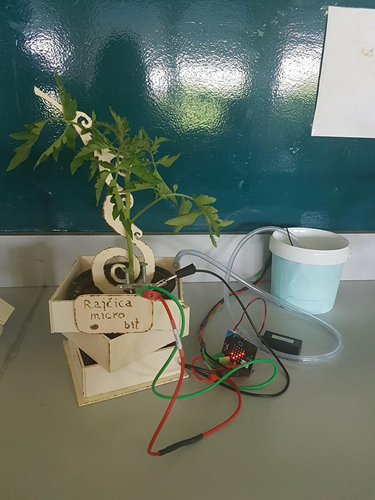 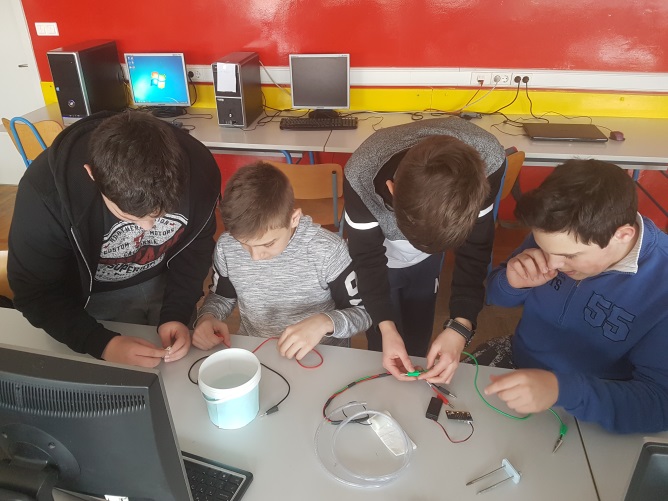 Naši fotografi
Cijeli proces projekta i svaku našu radnju svojim oštrim okom i fotoaparatom popratili su naši mali fotografi.
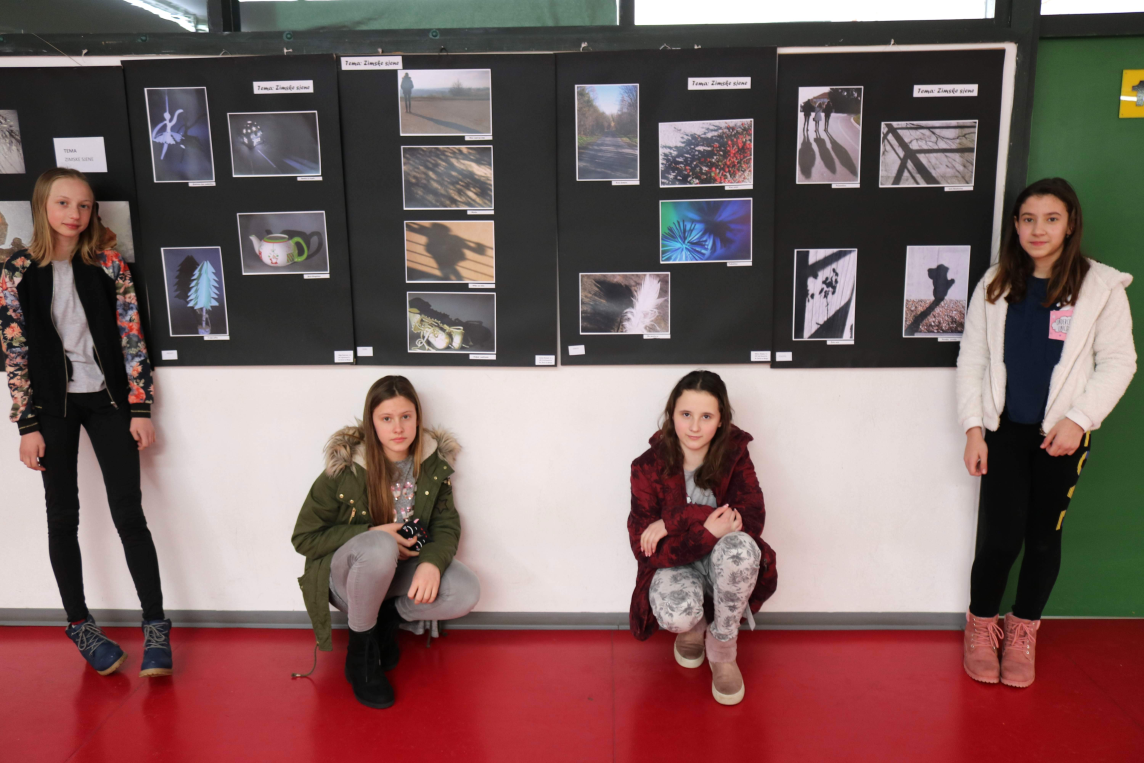 Izuzetno smo zadovoljni radom na projektu. 

Naučili smo puno novoga, zabavili se, proveli korisno zajedničko vrijeme, ekološki se osvijestili, stekli vještine za timski rad, naučili logički razmišljati.
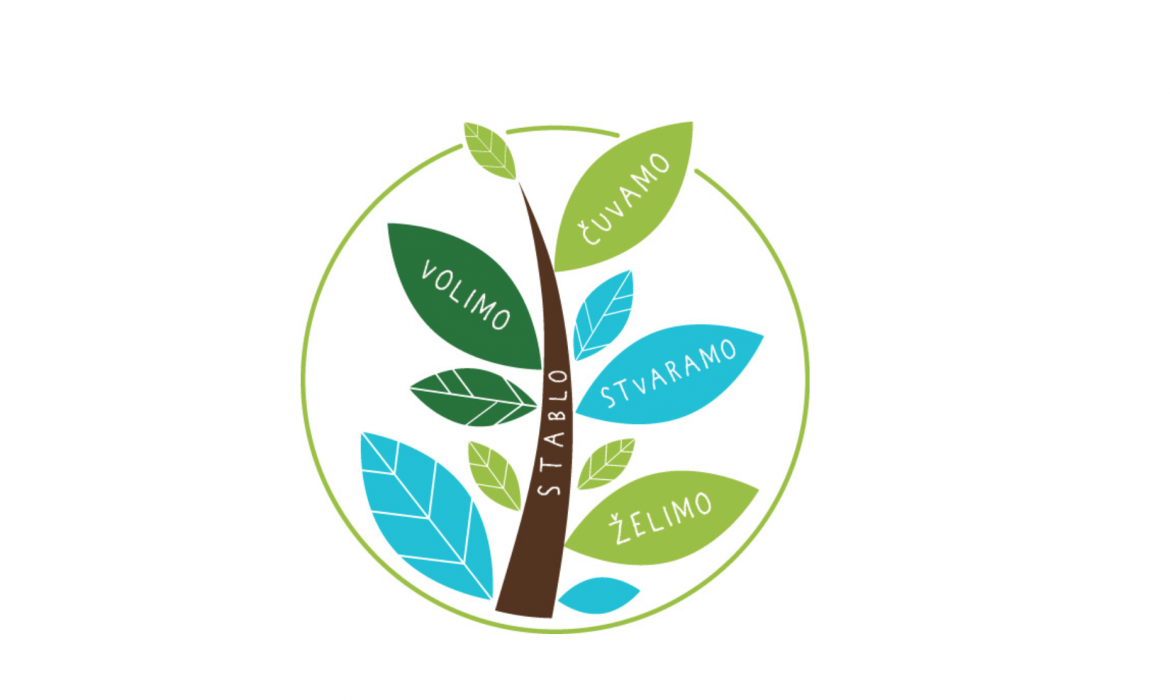 Sudjelovali:
Mali cvjećari i voditeljica Jelena Pavlic
Mladi Tehničari i voditeljica Renata Martinec
Fotografi i voditeljica Vera Moharić
Informatičari i voditeljica Maja Barbić